Кляксография
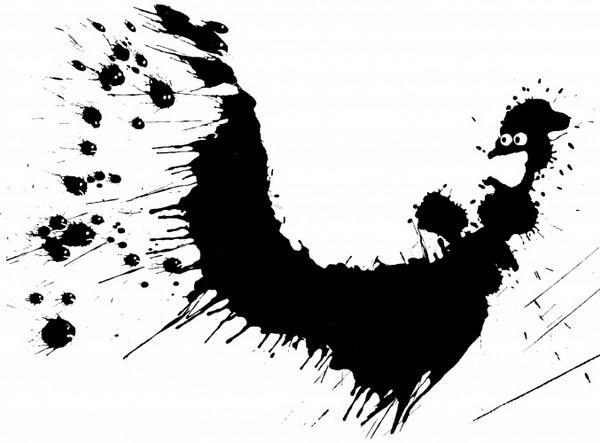 Клякса – это бесформенное пятно краски или чернил.
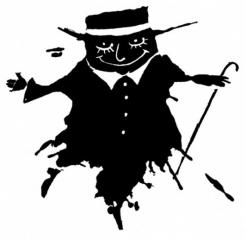 Замечательная клякса.В каждой кляксеКто-то есть.Если в кляксуПальцем влезть.
Кляксография с трубочкой
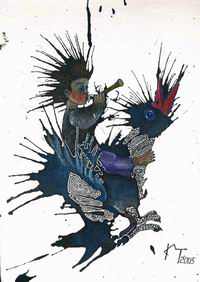 1 этап
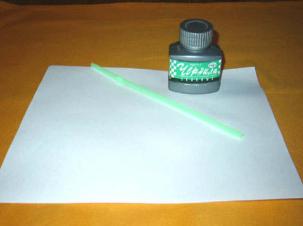 2 этап
3 этап
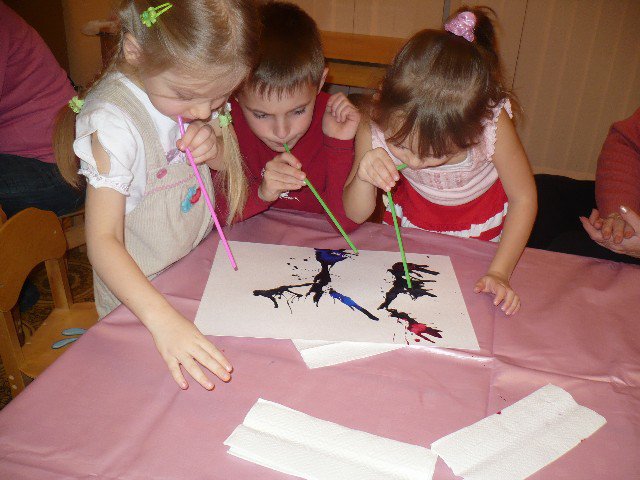 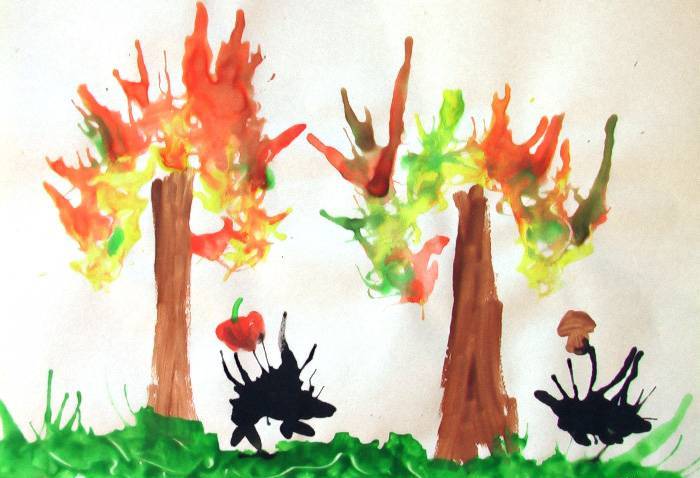 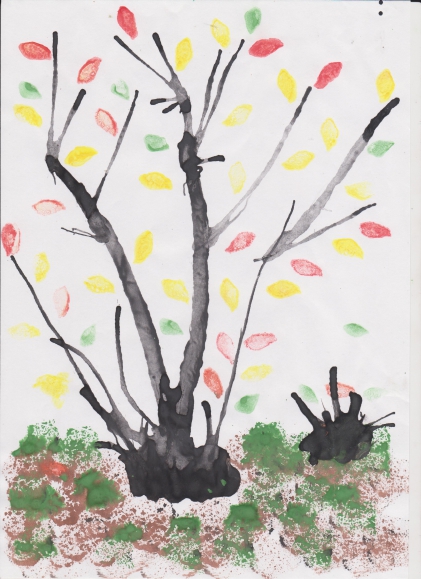 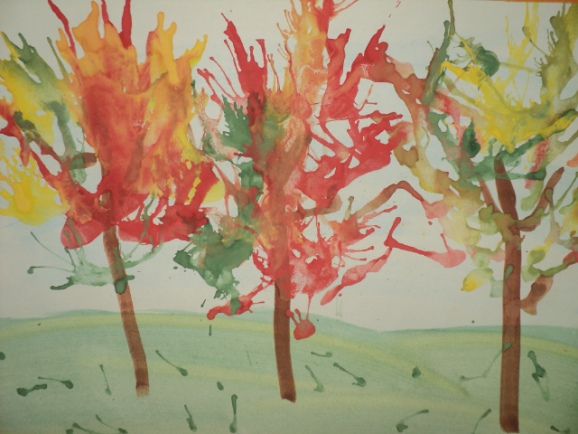 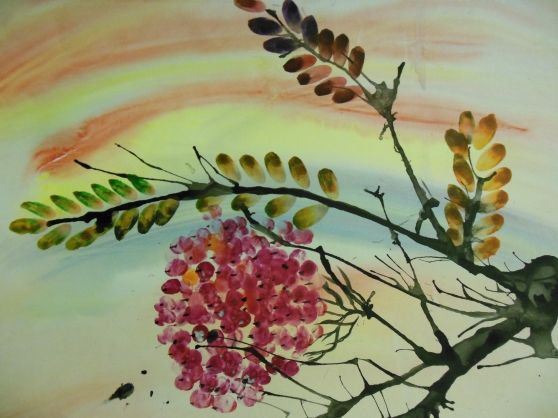 Кляксография с ниточкой
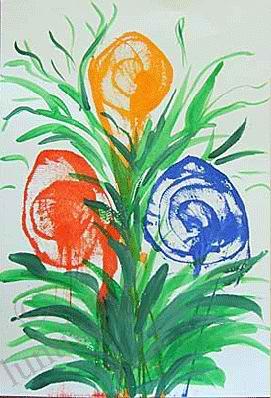 1 этап
2 этап
3 этап
4 этап
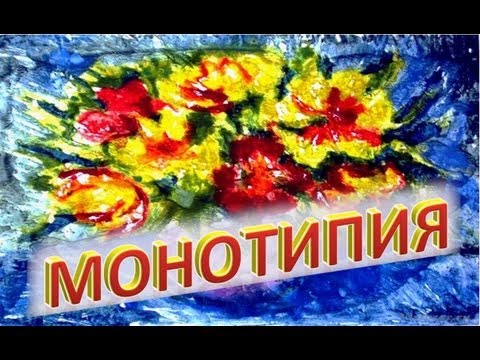 1 этап
2 этап
3 этап
4 этап
Монотипия предметная
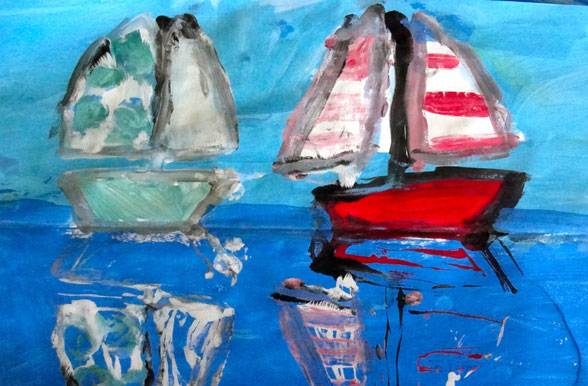 Монотипия пейзажная
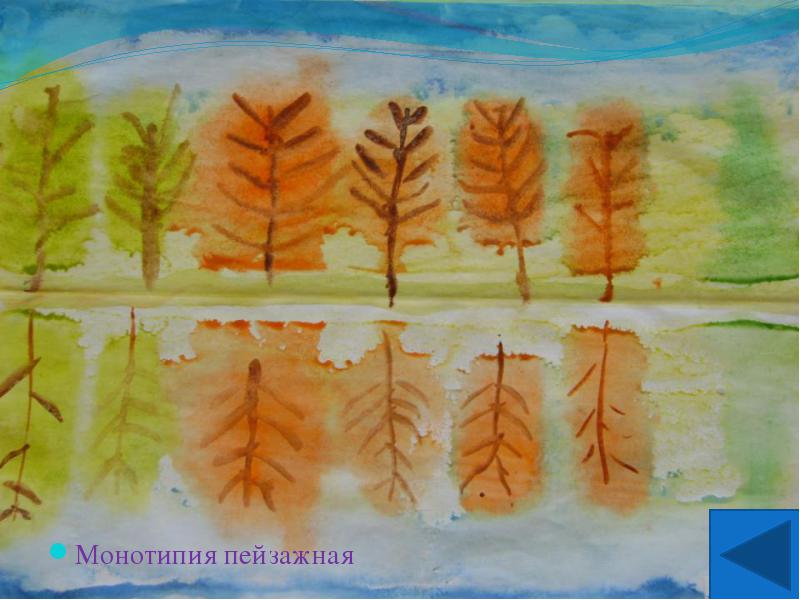